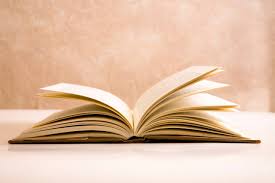 ISTITUTO COMPRENSIVO MARIO GIACOMELLI
 SCUOLA PRIMARIA
PATTO  EDUCATIVO DI CORRESPONSABILITA’ 
TRA SCUOLA E GENITORI
Si educa molto con quel che si dice,
ancor più con quel che si fa, molto più con quel che si è
                    (Ignazio di Antiochia)
La scuola promuove la crescita e la formazione globale di ogni bambino;
      è attenta ai suoi bisogni educativi  e si pone in confronto costruttivo con i genitori

Il Patto di Corresponsabilità Educativa è il documento che la scuola propone in cui vengono definiti ruoli, impegni e responsabilità di ciascuna delle componenti della comunità scolastica: alunni, insegnanti, genitori, personale assistente amministrativo, collaboratori scolastici, dirigente scolastico

Viene sottoscritto da ognuna delle componenti e ha valore per tutto il periodo di permanenza dell’alunno nella scuola

Il Patto rende chiare e condivise le aspettative delle parti e favorisce un’alleanza educativa tra scuola e genitori per  realizzare con successo le finalità educative e formative espresse dal Piano dell’Offerta Formativa 

Condizione primaria per un’alleanza educativa, che ponga al centro il bambino, è la partecipazione e la costruzione di relazioni costanti, corrette e adeguate, improntate sul senso di responsabilità e fiducia, nel rispetto dei reciproci ruoli
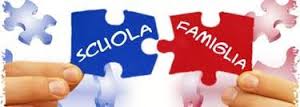 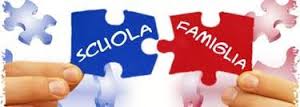 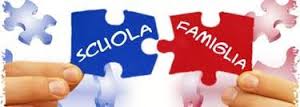 GLI INSEGNANTI
Si adoperano ad incoraggiare l’autostima e il processo di apprendimento di ogni bambino
    nel rispetto di tempi e ritmi  di apprendimento, attraverso una formazione professionale 
    e qualificata


  Contribuiscono ad instaurare un clima di collaborazione e di cooperazione con i  genitori


 Fanno emergere le peculiarità di ogni alunno suscitando la sua capacità di decentrarsi 
   e relazionarsi nei vari contesti, e lo conducono in un percorso autonomo e personalizzato


 Pianificano attività didattiche che possano recuperare situazioni di ritardo e svantaggio 
   e promuovere il merito
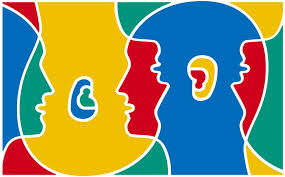 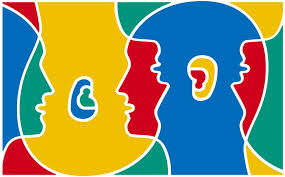 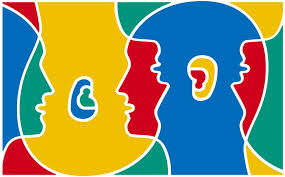 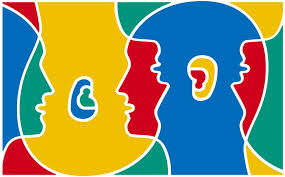 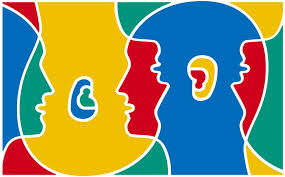 Favoriscono la pluralità di idee e il rispetto delle diverse identità in uno stile di piena inclusione di ogni diversità: linguistica, culturale, ambientale e psicofisica

Stimolano riflessioni critiche e attivano percorsi volti alla promozione dell’educazione alla cittadinanza e al bene comune

Garantiscono la massima trasparenza nelle comunicazioni e nelle valutazioni mantenendo un costante rapporto con le famiglie nel rispetto della privacy
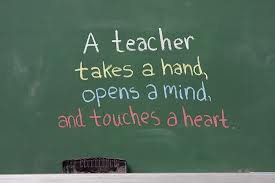 I GENITORI
Contribuiscono a valorizzare l’istituzione scolastica, instaurando un clima di
     dialogo e rispetto delle scelte educative e didattiche, conosciute e condivise

   Sostengono e supportano l’azione formativa ed educativa degli insegnanti 
      e si impegnano con questi a  far prendere coscienza ai propri figli di diritti
      e doveri che determinano le norme di vita comunitaria: 
      rispetto per le persone, gli ambienti e i materiali messi a disposizione 
      dalla scuola

  Collaborano ogni qualvolta emergono particolari necessità

  Dialogano direttamente con i docenti in caso di dubbi 
     o problematiche scolastiche
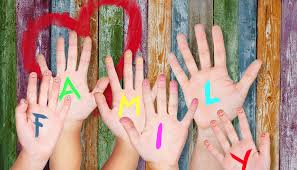 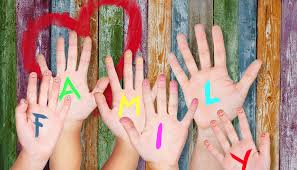 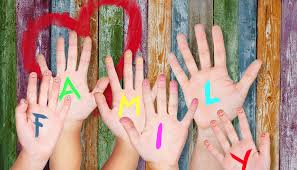 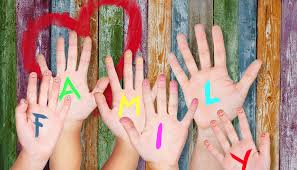 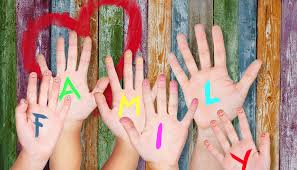 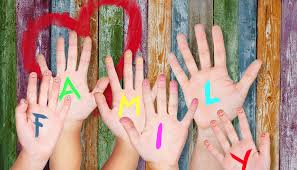 Discutono e condividono il Patto di Corresponsabilità con il proprio figlio 


Partecipano agli appuntamenti scolastici quali organismi collegiali e assemblee; ai colloqui individuali opportunamente concordati con gli insegnanti 


Sono interessati e aggiornati sulla vita scolastica dei figli attraverso un controllo quotidiano delle comunicazioni scuola-famiglia
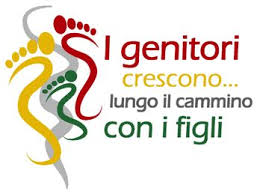 GLI ALUNNI
Prendono  sempre maggior coscienza dei propri diritti e doveri rispettando le  persone,  
     gli ambienti, le attrezzature e il materiale proprio e altrui

  Accettano e aiutano i compagni e gli insegnanti

   Rispettano le diversità; comprendono e valorizzano le ragioni del comportamento 
      dei compagni

   Rispettano l’orario scolastico e portano l’occorrente e il materiale giusto

   Eseguono il compito assegnato a scuola e a casa

  Ascoltano con attenzione senza interrompere chi parla e aspettano il proprio turno 
     per intervenire
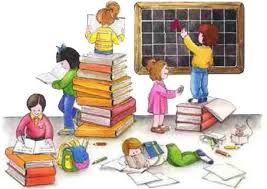 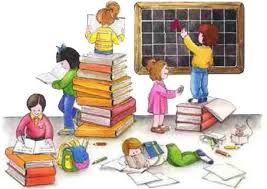 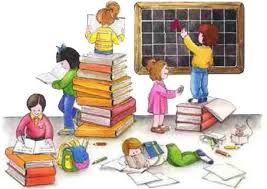 Si sentono partecipi di ciò che avviene in classe; esprimono le loro opinioni e offrono il proprio contributo

Tengono ordinato l’ambiente di studio

 Prendono le cose altrui dopo aver chiesto il permesso e rispondono  grazie

Non seguono le orme dei bulli e non ci stanno insieme quando il loro comportamento è sbagliato
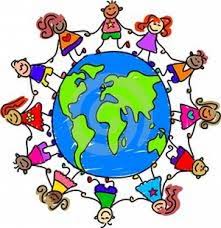 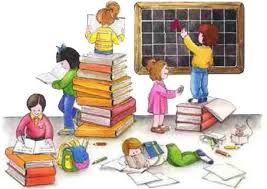 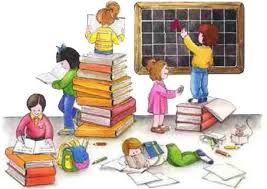 I COLLABORATORI SCOLASTICI
Prendono visione del Piano dell’Offerta Formativa e nel loro specifico  
    operano per realizzarla

  Garantiscono la collaborazione agli insegnanti e il necessario supporto alle attività didattiche
    secondo le proprie competenze e mansioni

  Supportano l’attività degli insegnanti nella cura e assistenza ai bambini in caso di necessità
      e segnalano ai docenti e al dirigente scolastico eventuali problemi rilevati 

  Provvedono a rendere gli  spazi della scuola puliti, ordinati, accoglienti

  Osservano le norme di sicurezza dettate dal Regolamento d’Istituto e in riferimento a ogni
     singolo  plesso scolastico
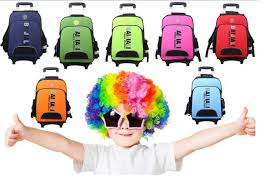 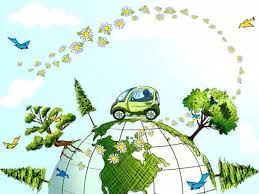 IL PERSONALE ASSISTENTE AMMINISTRATIVO
Prende visione del Piano dell’Offerta Formativa e nel suo specifico opera
    per realizzarla

 Garantisce la collaborazione agli insegnanti e il necessario supporto alle attività   
     didattiche secondo le proprie competenze e mansioni


 Segnala ai docenti e al dirigente scolastico eventuali problemi rilevati


 Osserva le norme di sicurezza dettate dal Regolamento d’Istituto e in riferimento 
    a ogni singolo plesso scolastico
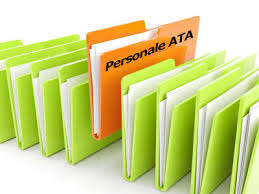 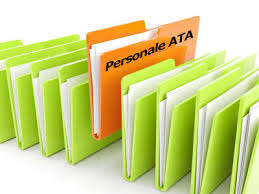 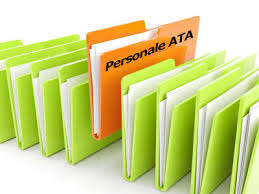 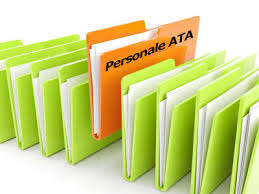 IL DIRIGENTE SCOLASTICO


E’ il garante del Patto di Corresponsabilità, pertanto favorisce e garantisce il rispetto e la collaborazione fra le diverse parti, mettendo al centro della vita della scuola il bambino

Promuove l’attuazione dell’Offerta Formativa e pone gli studenti, i genitori, gli insegnanti e il personale tutto nelle condizioni di esprimere al meglio il proprio ruolo

Conosce e coglie le esigenze educative e formative degli studenti e del territorio, in cui  ha sede la scuola, per ricercare risposte adeguate

Fa rispettare le norme sulla sicurezza
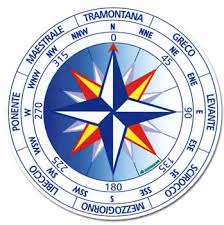 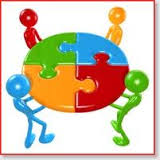 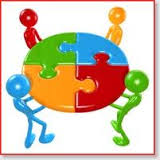 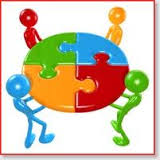 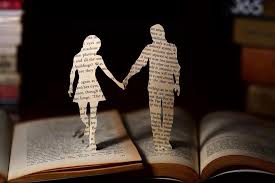 “Educare” vuol anche dire “venire educati”.
Quella educativa è una relazione a due
 dove chi educa e chi è educato non sono distinguibili
                                                         (V. Andreoli)